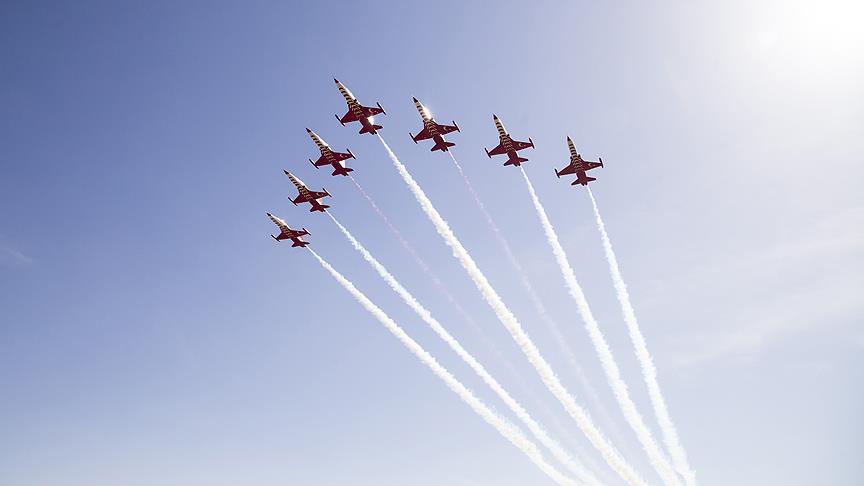 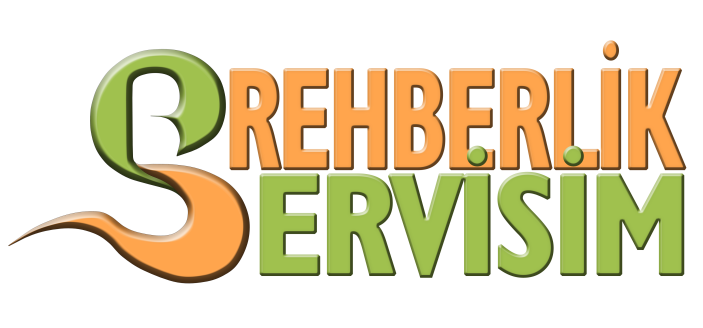 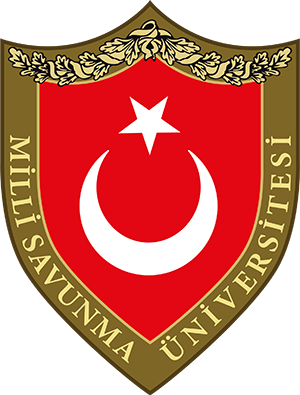 MSÜ
Milli Savunma Üniversitesi
ADAY BELİRLEME VE TEMİNİ SÜRECİ
MSÜ SEÇİM AŞAMALARI
TYT-AYT
2. AŞAMA
Aday Belirleme Sınavı
1. AŞAMA
Fiziki Yeterlilik Testi & Mülakat
Sağlık Muayenesi
1. SEÇİM AŞAMASI
ASKERİ ÖĞRENCİ ADAY BELİRLEME SINAVI
Milli Savunma Bakanlığınca 2’nci Seçim Aşamalarına çağrılacak askeri öğrenci adaylarını tespit etmek amacıyla, ÖSYM tarafından Milli Savunma Üniversitesi Askeri Öğrenci Aday Belirleme Sınavı  yapılacaktır.
ADAY BELİRLEME SINAV TAKVİMİ
Ocak-Şubat 
2022
Sınav Başvuruları


Geç Başvuru


Sınav Tarihi
27 Mart 2022
BAŞVURU ŞARTLARI
HARP OKULLARINA
ERKEK VE KADIN ADAYLAR
ASTSUBAY MESLEK YÜKSEK OKULLARINA
SADECE ERKEK ADAYLAR
BAŞVURU ŞARTLARI
HARP OKULLARINA
EN FAZLA 20 YAŞ
01 Ocak 2002 üstü doğumlu olanlar
ASTSUBAY MESLEK YÜKSEK OKULLARINA
EN FAZLA 21 YAŞ
01 Ocak 2001 üstü doğumlu olanlar
BAŞVURU ŞARTLARI
MEZUNİYET DURUMU
Lise ve dengi okullarda öğrenciliği devam edenler için 2022 yılında mezun  olacak olan ve 2020 ve 2021 yılında mezun olanlar başvurabilir.
BAŞVURU ŞARTLARI
CEZA DURUMU
Bir askeri okuldan çıkmış veya çıkarılmamış, sivil okullardan ise çıkarılmamış olmak,
1. SEÇİM AŞAMASI
ADAY BELİRLEME SINAVI
Aday belirleme sınavı yalnızca adayların 2’inci seçim aşamaların çağrı işlemleri için kullanılacaktır.
Bu sınavın puanı yalnız 2022 yılı için geçerli olacaktır.
1. SEÇİM AŞAMASI
1. SEÇİM AŞAMASI
ADAY BELİRLEME SINAVI PUAN TÜRLERİ VE TESTLERİN AĞIRLIKLARI
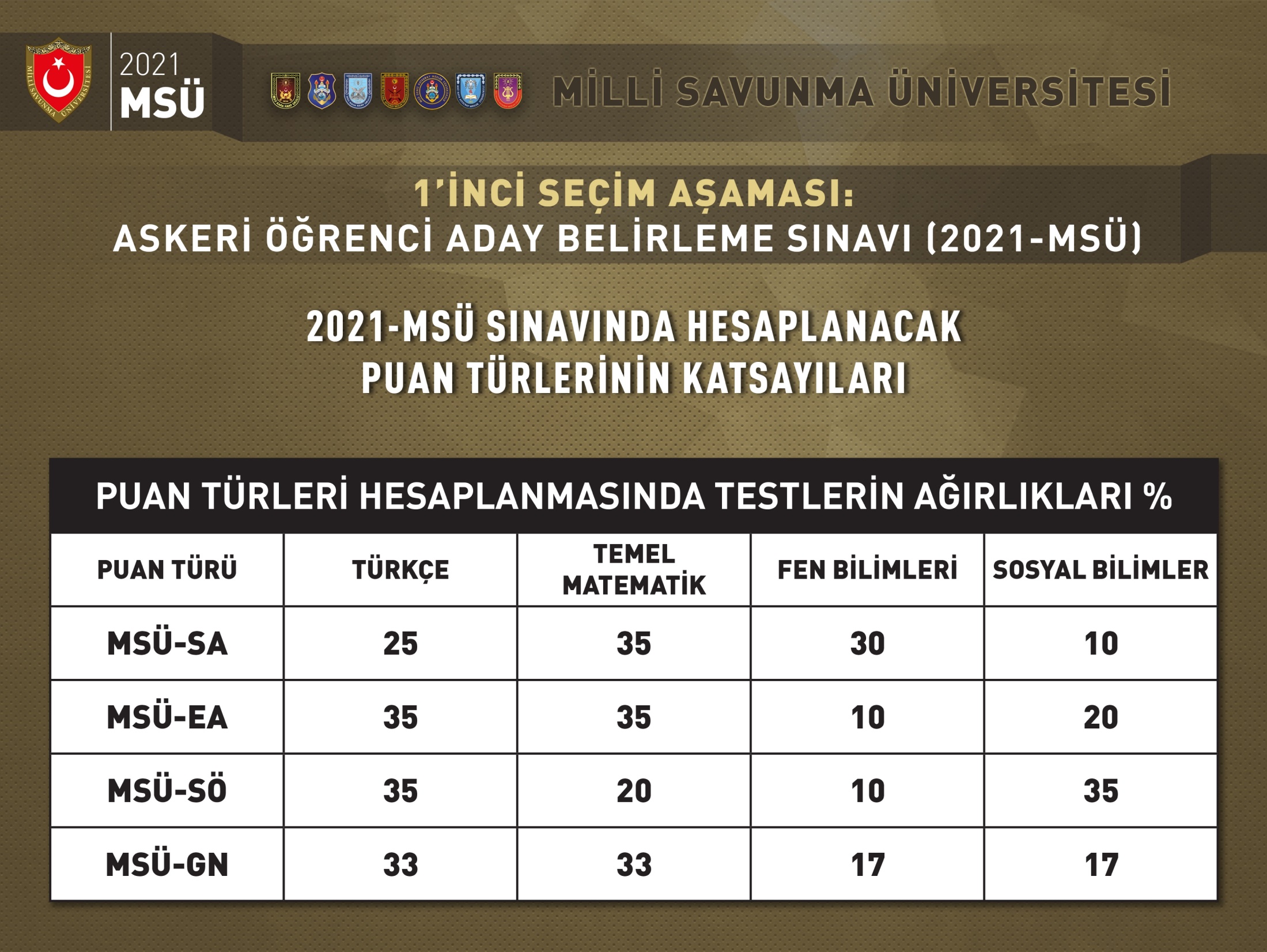 2. SEÇİM AŞAMASI
DİKKAT
MSÜ aday belirleme sınavına giren adayların Harp Okulları ve Astsubay Meslek Yüksekokulları 2’nci Seçim Aşamalarına katılabilmeleri için ayrıca öğrencilerin;
Harp okulları İçin; TYT ve AYT sınavına girmeleri gerekmektedir
Astsubay Meslek Yüksek Okulu için; TYT sınavına  girmiş olmaları gerekmektedir.
2. SEÇİM AŞAMASI
TYT-AYT TABAN PUANI
MSB tarafından TYT ve AYT için belirlenecek olan taban puanı alamamış olan adayların, 2’nci seçim aşamalarına katılmış ve başarılı olmuş olsalar dahi taban puanını alamadıkları okul türü için askeri öğrenci adaylıkları sonlandırılır.

Ayrıca MSB tarafından Harp Okulları adaylarına YKS Başarı Sıralamaları için bir alt sınır koyulabilecek, bahse konu alt sınırın koyulması durumunda adayların alt sınırın altında kaldıkları okul için adaylıkları sonlandırılabilecektir.
2. SEÇİM AŞAMASI
Şehit/gazi çocukları ile gazi statüsündeki adayların 2’nci seçim aşamalarına çağrılmasıyla ilgili olarak; 2022 MSÜ sınavında belirlenecek “Seçim Aşamaları Çağrı Taban Puanının” %90’nını alanlar, ikinci seçim aşamalarına çağırılacaktır.
2. SEÇİM AŞAMASI
TERCİH ÖNCELİĞİ
Aday yerleştirme süresi boyunca adayların tercih öncelikleri ve aday değerlendirme puanları (ADP) dikkate alınacaktır.


Ancak Ek Yerleştirme sürecinde adaylar tercih sırasına bakılmaksızın tercihleri arasında bulunan ve sıralarının geldiği herhangi bir okula yerleştirilebilecektir.
2. SEÇİM AŞAMASI
FİZİKİ YETERLİLİK TESTİ
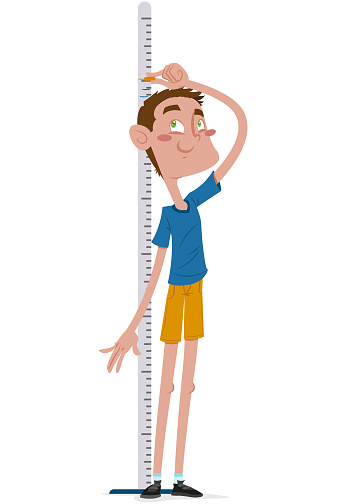 Erkek Askeri Öğrenci adayları için asgari boy sınırı 165 cm;
165 
cm
160 
cm
Kadın Askeri Öğrenci adayları için asgari boy sınırı 160 cm olarak uygulanacaktır
2. SEÇİM AŞAMASI ÇAĞRI PUAN TÜRLERİ
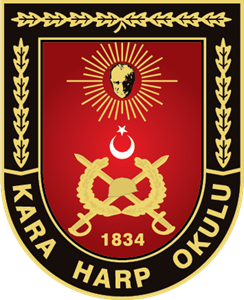 MSÜ SAYISAL PUANI
MSÜ EŞİT AĞIRLIK PUANI
MSÜ SÖZEL PUANI
KARA HARP OKULU
DENİZ HARP OKULU
MSÜ SAYISAL PUANI
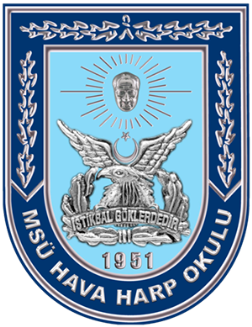 HAVA HARP OKULU
MSÜ SAYISAL PUANI
2. SEÇİM AŞAMASI ÇAĞRI PUAN TÜRLERİ
MSÜ SAYISAL PUANI
MSÜ EŞİT AĞIRLIK PUANI
MSÜ GENEL
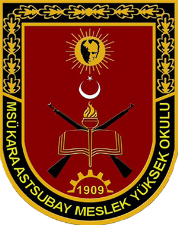 KARA ASTSUBAY MYO
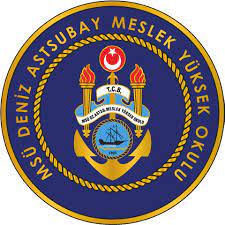 MSÜ SAYISAL PUANI
MSÜ EŞİT AĞIRLIK PUANI
MSÜ GENEL
DENİZ  ASTSUBAY MYO
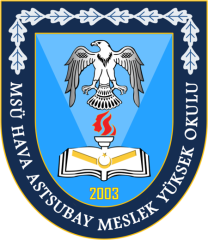 MSÜ SAYISAL PUANI
MSÜ EŞİT AĞIRLIK PUANI
MSÜ GENEL
HAVA ASTSUBAY MYO
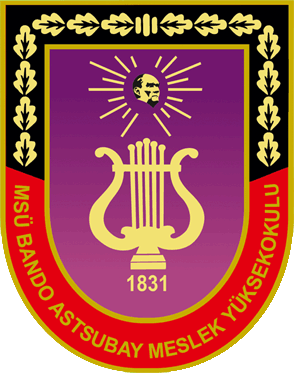 BANDO ASTSUBAY MYO
MSÜ SINAVINDAN ALDIĞI
 EN YÜKSEK PUAN TÜRÜ
MSÜ YERLEŞTİRME AŞAMALARI
HARP OKULLARl
ASTSUBAY MESLEK YÜKSEKOKULLARI
TYT (Temel Yeterlilik Testi)
TYT (Temel Yeterlilik Testi)
AYT (Alan Yeterlilik Testi)
Fiziki Yeterlilik Testi & Mülakat
Fiziki Yeterlilik Testi & Mülakat
Sağlık Muayene İşlemleri
Sağlık Muayene İşlemleri
2022-MSÜ ADAY DEĞERLENDİRME PUANLARI
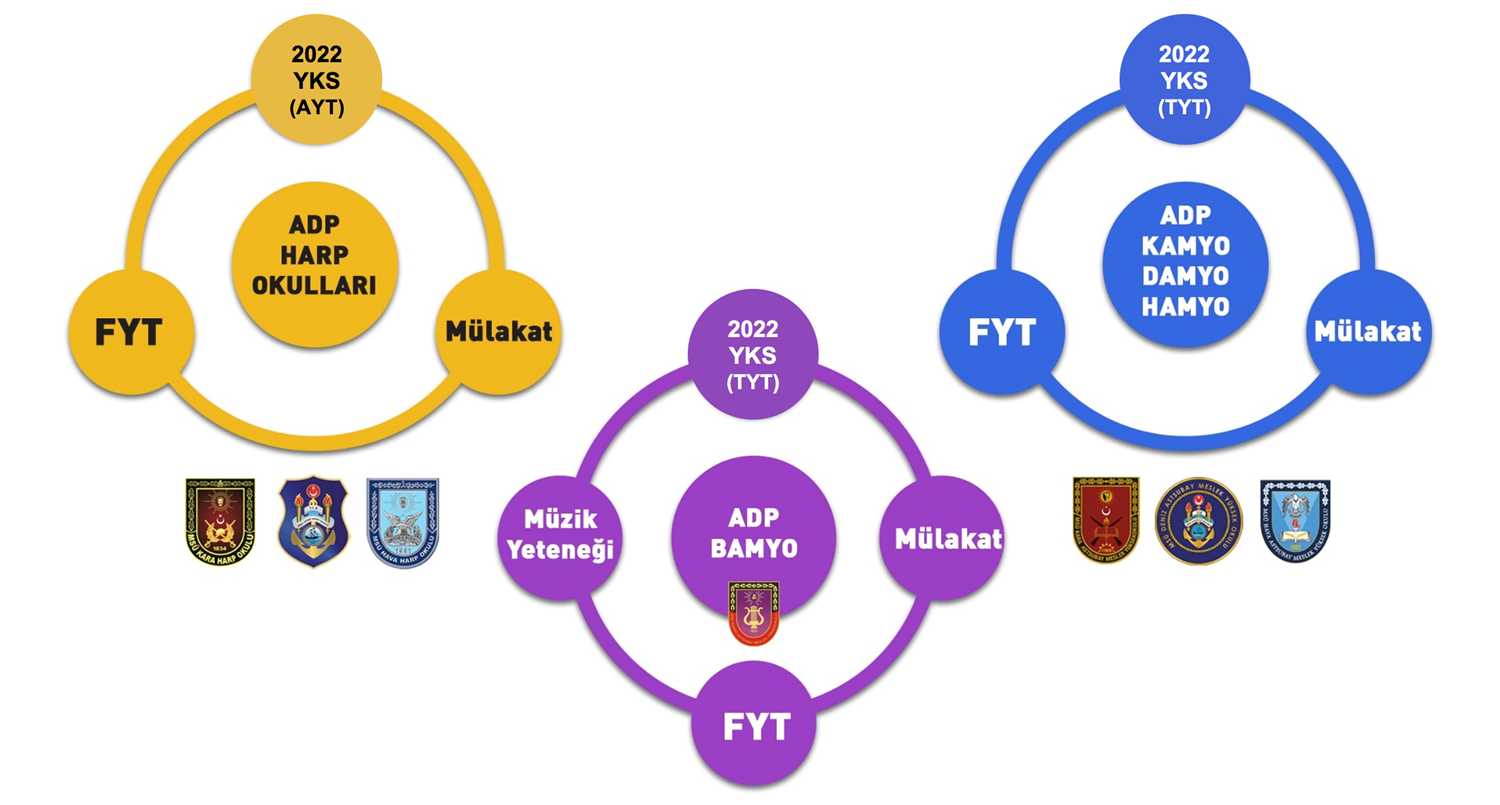 % 55
% 55
% 15
% 30
% 30
% 5
% 15
% 60
% 30
% 5
MSÜ YERLEŞTİRME AŞAMALARI
DİĞER OKULLAR
HAVA  
HARP OKULLARl
BANDO ASTSUBAY 
MYO
Evrak Kontrol
Fiziki Değerlendirme
Kişilik Değerlendirme Testi
Fiziki Yeterlilik Testi
Psikomotor Testi
Mülakat
Sağlık Muayenesi
Öğrenci Seçme Uçuşu
Evrak Kontrol
Fiziki Değerlendirme
Kişilik Değerlendirme Testi
Fiziki Yeterlilik Testi
Mülakat
Müzik Yeteneği ve Müzik Bilgisi Testi
Sağlık Muayenesi
Evrak Kontrol
Fiziki Değerlendirme
Kişilik Değerlendirme Testi
Fiziki Yeterlilik Testi
Mülakat
Sağlık Muayenesi
2. SEÇİM AŞAMALARI
1) Evrak Kontrolü:
2’nci seçim aşamalarına çağrılan adayların, T.C. kimlik numarası ve fotoğrafı bulunan kimlikleri ile internette yayımlanan ve 2’nci seçim aşamalarına gelirken beraberlerinde getirmeleri gereken belgeleri tam olarak getirip getirmedikleri, getirilen belgelerin adayların internet üzerinden başvuru sırasında beyan ettiği bilgileri doğrulayıp doğrulamadığı kontrol edilir.
2. SEÇİM AŞAMALARI
2) Fiziki Değerlendirme :
Aday öğrencilerin değerlendirilmesinde Yönetmelikte yer alan boy ve kilo sınırları esas alınır. Ölçümler mutlaka ayakkabısız yapılacaktır.
2. SEÇİM AŞAMALARI
3) Kişilik Değerlendirme Testi
Adayların kişilik özelliklerini belirlemek, mülakat aşamasına destekleyici veri sağlamak amacıyla kullanılır, test sonuçlarına göre eleme yapılmaz.
2. SEÇİM AŞAMALARI
4) Fiziki Yeterlilik Testi (FYT)
Adayların çabukluk, çeviklik ve kondisyonlarını ortaya çıkaracak testler olup, mekik, şınav ve 400 metre koşu branşlarında yapılır. Fiziki Yeterlilik Testinde yapılan 3 branşın 2’sinden en az birer puan almak zorunludur, 2 ve daha fazla branştan puan alamayan aday not toplamına bakılmaksızın elenir.
FİZİKİ YETERLİLİK TESTİ
Adayların çabukluk, çeviklik ve kondisyonlarını ortaya çıkaracak testler olup, mekik, şınav ve 400 metre koşu branşlarında yapılır.
2. SEÇİM AŞAMALARI
5) Psikomotor Testi 
(Sadece Hava Harp Okuluna Başvuran ve Çağırılan Adaylar İçin)
Adayların el-ayak-göz koordinasyonu, dikkat ve tepki hızını değerlendirmek, uçuşa temel teşkil eden algılama hızı, durumsal farkındalık, seçici dikkat vb. yeteneklerini ölçmek amacıyla bilgisayar ortamında uygulanır.  Psikomotor testinden kadın ve erkek adaylardan 100 puanın altında alan adaylar elenir. Baraj puanının altında puan alan adaylar başarısız kabul edilerek Hava Harp Okulu adaylığı sonlandırılır, varsa diğer okul tercihleri için seçim aşamalarına devam ettirilir.
2. SEÇİM AŞAMALARI
6) Mülakat
-Adayların test ve sınavlar ile tespit edilemeyen bireysel özelliklerini tanımak amacıyla, yüz yüze görüşme yöntemi kullanılarak gerçekleştirilen seçim aşamasıdır.

-Mülakat komisyonu tarafından, görüşme yoluyla aday; kendisinden istenileni kavrama yeteneği, özgüveni, öz geçmişi, kişiliği, psikolojik yapısı, kendini ifade edebilme yeteneği, bedendilini kullanma becerisi ve askerlik mesleğine uygunluğu yönünden değerlendirilir.

-Adaylar birbirlerinden bağımsız olarak ve yüz tam puan üzerinden değerlendirmektedir. Belirlenen baraj puanının altında puan alan adaylar müteakip sürece devam ettirilmez. Mülakat, 100 puan üzerinden değerlendirilecek, 70 ve üstü alan adaylar başarılı kabul edilecektir.
2. SEÇİM AŞAMALARI
7) Müzik Yeteneği ve Müzik Bilgisi Seviye Tespit Sınavı
(Sadece Bando Astsubay Meslek Yüksekokuluna Başvuran Adaylar için)
-Bando Astsubay Meslek Yüksekokuluna başvuran adaylar mülakat aşamasını müteakip Müzik
Yeteneği ve Müzik Bilgisi Seviye Tespit Sınavına alınırlar.

-Müzik Yeteneği ve Müzik Bilgisi Seviye Tespit Sınavı, Teori ve Çalgı Performansı olmak üzere iki ana
bölümden oluşur.

-100 tam puan üzerinden en az 60 puan alan adaylar, ilan edilen kontenjan çerçevesinde sıralanarak Yetenek Sınavında başarılı olmuş sayılırlar. Yetenek Sınavından 60 puanın altında not alan adaylar başarısız sayılır.
2. SEÇİM AŞAMALARI
8) Sağlık Muayenesi
-Mülakatta başarılı olan adaylar sınav merkezi tarafından, belirlenmiş hastanelere “Türk Silahlı Kuvvetleri, Jandarma Genel Komutanlığı ve Sahil Güvenlik Komutanlığı Sağlık Yeteneği Yönetmeliği”ne uygun şekilde, “Askerî Öğrenci Olur” kararlı sağlık kurulu raporu almak amacıyla, sevk edilir.

-Hava Harp Okuluna müracaat eden adaylar “Askeri öğrenci olur, Kategori-1 hava aracında uçucu yetiştirilmeye elverişlidir.” sağlık raporunu almak üzere sevk edilir.
2. SEÇİM AŞAMALARI
9) Öğrenci Seçme Uçuşu (ÖSU):
-ÖSU; Hava Harp Okulu adayı olarak 2’nci Seçim Aşamaları’ na çağrılan ve “Askeri öğrenci olur, Kategori-1 hava aracında uçucu yetiştirilmeye elverişlidir” sağlık raporu alanlardan ÖSU Kontenjanına girenler için uygulanacaktır. ÖSU Kontenjanında yer alacak adaylar 2021-MSÜ Sayısal puanı (100’lük sisteme dönüştürülerek), Fiziki Yeterlilik Testi ve Mülakat notları esas alınarak uygulanacak değerlendirmeye göre belirlenecektir.
2. SEÇİM AŞAMALARI
9) Arşiv Araştırması ve Güvenlik Soruşturması
Milli Savunma Üniversitesine bağlı Harp Okulları ve Astsubay Meslek Yüksek Okullarında askeri öğrenci olmak üzere başvuru yapan adaylar hakkında arşiv araştırması ve güvenlik soruşturması yapılır.
FİZİKİ YETERLİLİK TESTİ TABLOSU
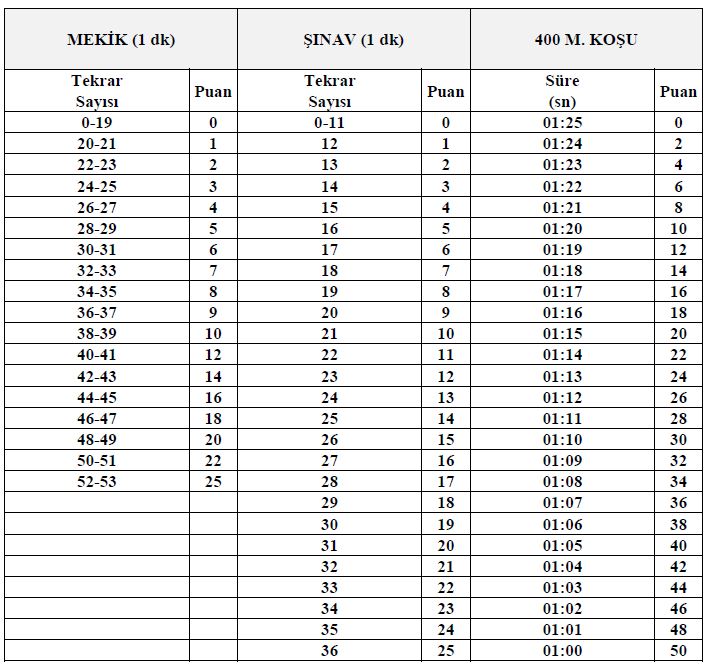 ERKEK ADAYLAR 
İÇİN
FİZİKİ YETERLİLİK TESTİ TABLOSU
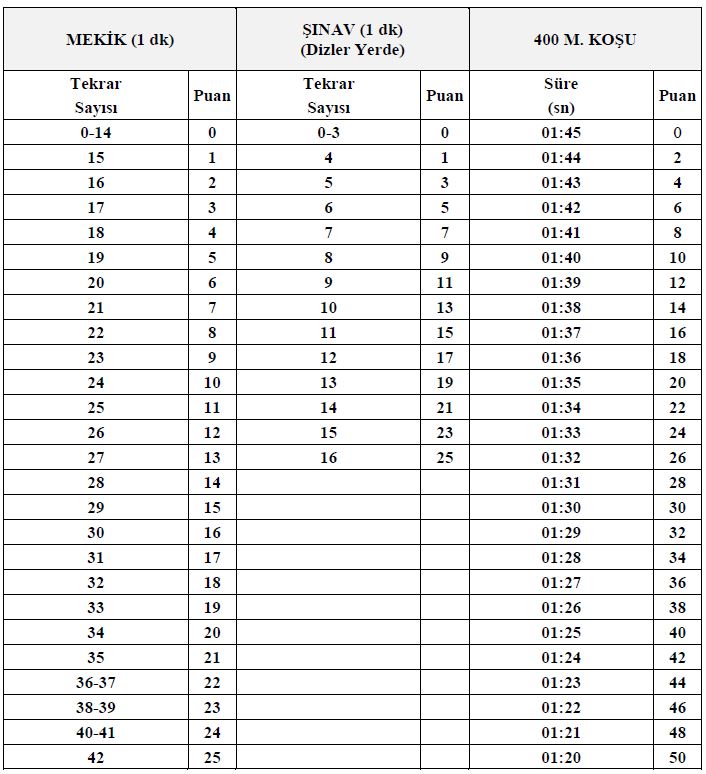 KADIN ADAYLAR 
İÇİN
BOY VE AĞIRLIK SINIRLARI TABLOSU
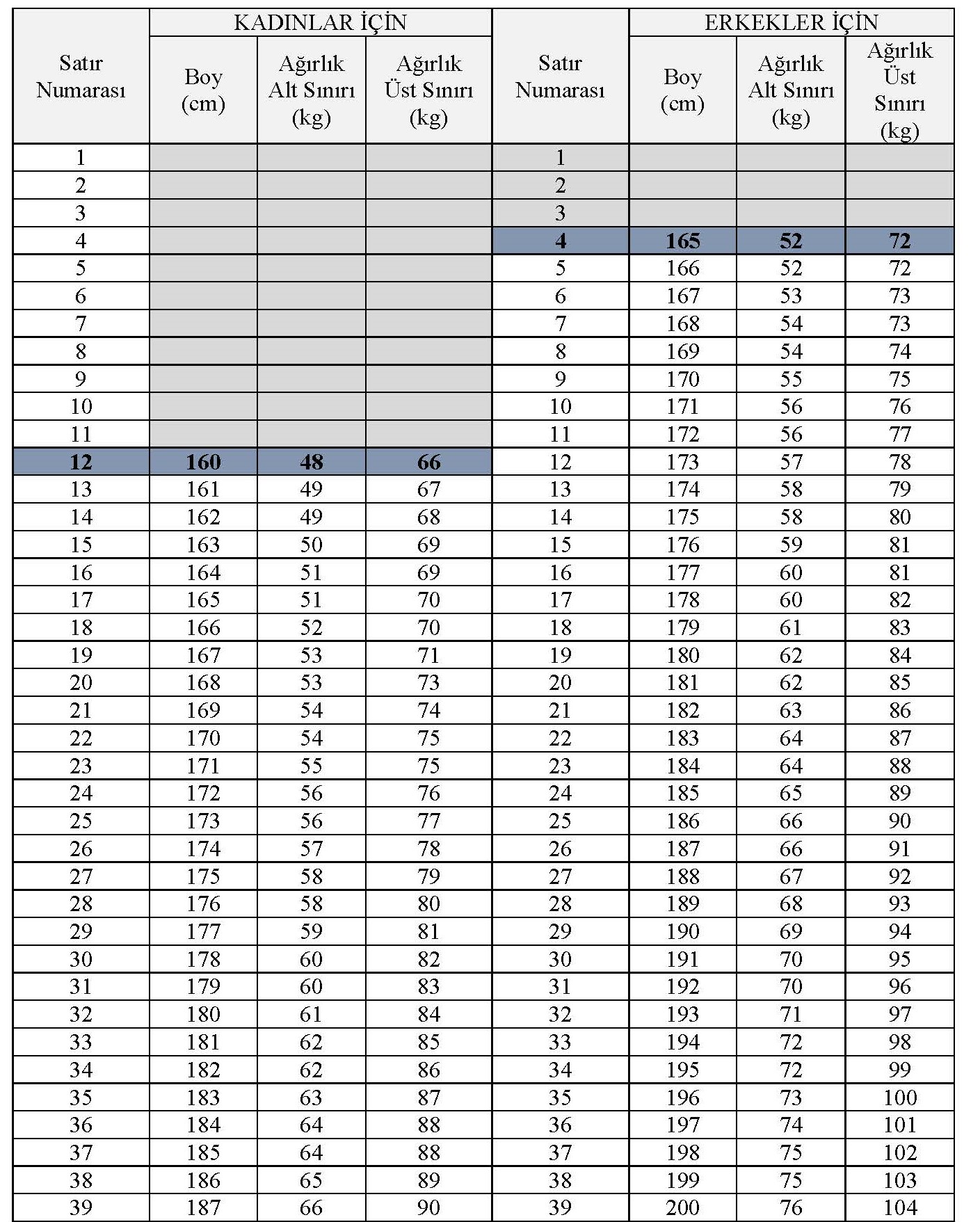 BOY VE AĞIRLIK SINIRLARI TABLOSU
2. SEÇİM AŞAMASI
DİKKAT
Harp Okulu/Astsubay MYO seçim aşamalarına katılarak, bu aşamaların herhangi birinden ayrılmak/elenmek,
 diğer yükseköğretim kurumlarına kayıt yaptırmaya engel oluşturmayacaktır.
ADRESLERİNİ ZİYARET EDBİLİRSİNİZ
MSÜ Sınavına Başvurmak İçin
https://ais.osym.gov.tr/
MSÜ Aday Yerleştirme Güncel Sonuçları İçin
MSÜ 2’nci Seçim Aşamaları Sonuçları İçin
MSÜ Tercih İşlemleri ve Sonuçları İçin
MSÜ Sonuçların Öğrenmek İçin
https://personeltemin.msb.gov.tr
https://personeltemin.msb.gov.tr
https://sonuc.osym.gov.tr/
https://msu.edu.tr
SUNUMUMUZ BİTMİŞTİR…
www.rehberlikservisim.com
Muhammet YAVUZ
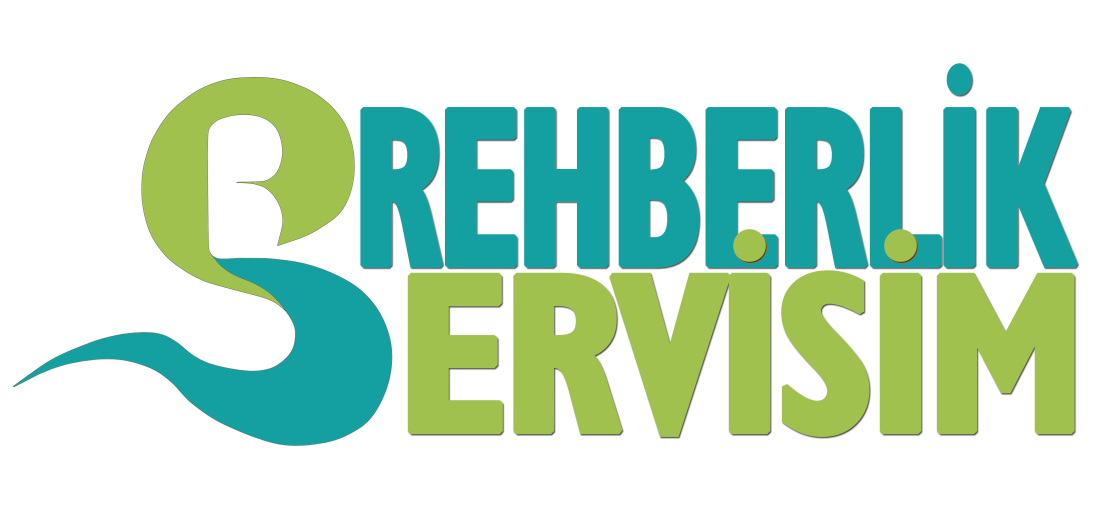